Čeština v interkulturních souvislostech
úvodní hodina
CJCC12									FF MU
Odkud jste? 
Co a kde studujete? 
Jak dlouho a kde studujete češtinu? (…učíte se česky?)
Co Vás k češtině přivedlo? 
Máte již nějakou zkušenost s výukou češtiny / jiného jazyka / svého mateřského jazyka? 
Máte již nějakou zkušenost s překlady / tlumočením? 

Získali jste již díky znalosti češtiny nějakou výhodu/benefit/ práci?
CJCC12									FF MU
https://czechcentres.gov.cz/projekty/cena-susanny-roth-2024-rozlozis-pamet
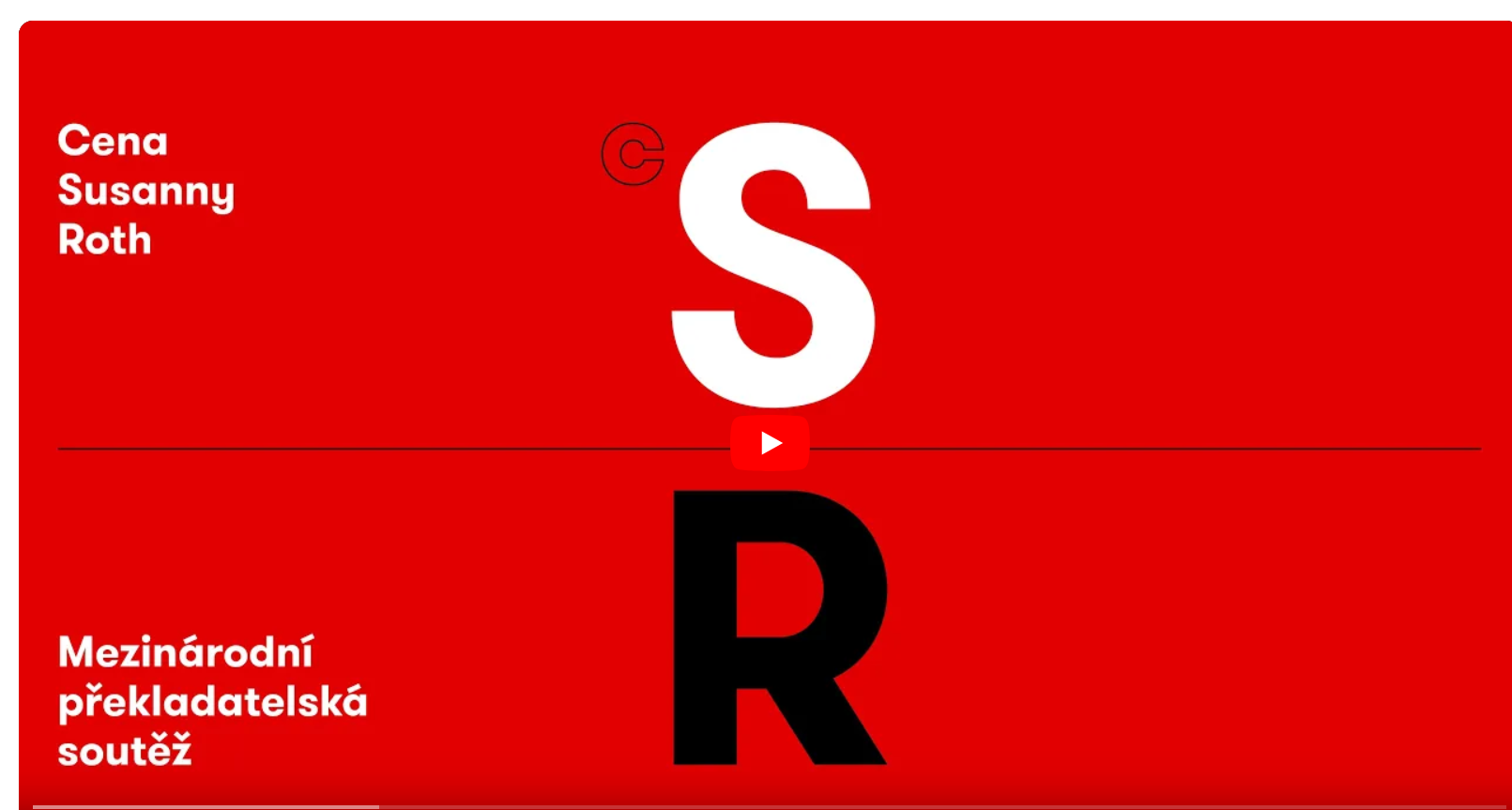 CJCC12									FF MU
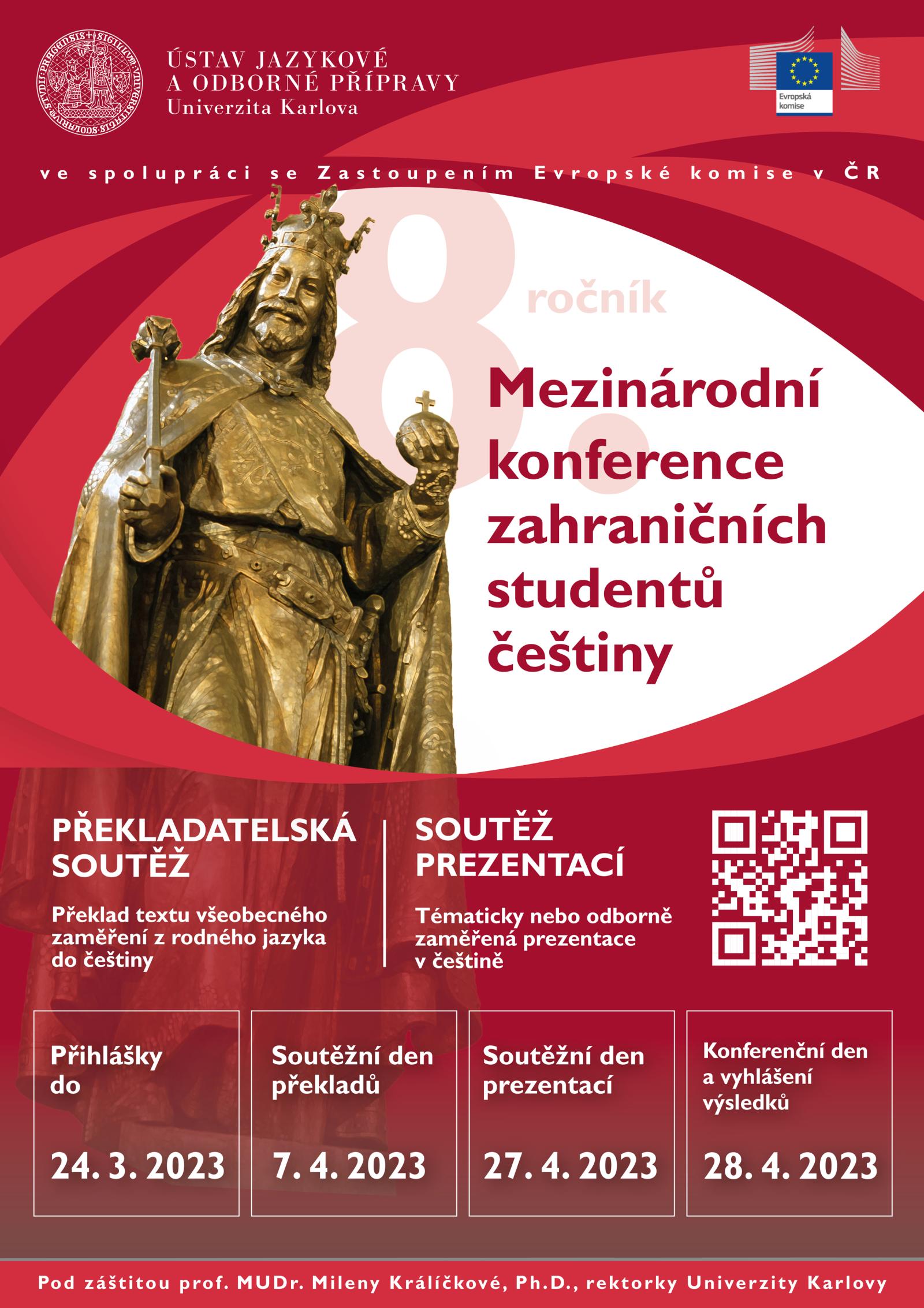 https://ujop.cuni.cz/UJOP-454.html
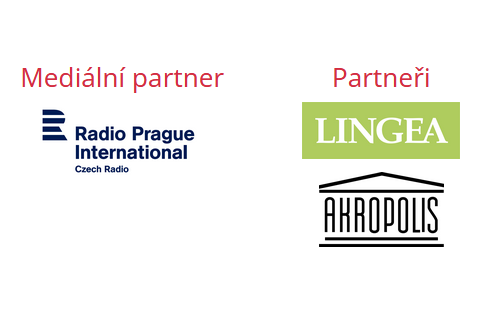 CJCC12									FF MU
Chcete zůstat v České republice, nebo se chcete vrátit domů? 
Plánujete svoji znalost češtiny nějakým způsobem využít? 
- učitelé/lektoři; překladatelé - tlumočníci
- práce na českém ZÚ  https://mzv.gov.cz/ljubljana/cz/o_velvyslanectvi/velvyslanec/index.html
- sekretářky nebo asistentky na slavistice FF / PdF	(pracovníci na zahraničním oddělení univerzit)
- obchodní společnosti nebo výrobní firmy, které obchodují s ČR a které potřebují přímo jednat s klientem, prezentovat svoje výrobky na setkáních/veletrzích aj.
CJCC12									FF MU
DOMÁCÍ ÚKOL

1/ Představte studium češtiny na vaší univerzitě - délka studia (Bc., Mag, Ph.D.), hodinová dotace výuky jazyka, složení jednotlivých předmětů, učitelé (český lektor/ka)

2/ Na kterých univerzitách je možné češtinu jako obor (=bohemistiku) studovat? Kde je možné v rámci univerzity studovat češtinu jako jazyk?
(většinou se jedná o výběrový předmět; kolik semestrů, hodinová dotace atd.)
CJCC12									FF MU
3/ Kde jinde je možné ve Vaší zemi češtinu studovat? 

krajanské komunity – jazykové kurzy, MŠ, ZŠ, SŠ (gymnázia)
Česká centra (ZÚ) – organizace kurzů pro veřejnost
České školy bez hranic (existují i tzv. školičky – sobotní setkání pro děti předškolního věku)
Centra pro integraci cizinců – nevím, zda je úplně aktuální pro Čechy.
Jazykové školy a jazykové kurzy – nyní i možnost on-line výuky, tedy pro zájemce z různých míst. Často také v rámci univerzity. 
Jinde???